A hűbériség és jobbágyság jellemzői
Egyetemes középkor
Segédlet órai jegyzet készítéshez
A hűbériség kialakulása
A középkorban a hatalom alapja a föld
Feudalizmus  feudum (lat.)= föld
A királyok hatalma is a földbirtokon alapult
Híveiknek földet adományoznak  cserébe azok szolgálatot látnak el (pl. katonáskodás, hivatalok betöltése)

 A különböző szolgálat teljesítéséért adományozott földet hűbérbirtoknak nevezzük.
A hűbérbirtok fajtái
Beneficium

Bármikor visszavehető
Nem örökíthető
Feudum

Örökíthető
Továbbadható
Később alakul ki
A hűbéri lánc
Hűbérúr/ senior: aki a földet adományozza

Hűbéres/ vazallus: aki a földet kapja

Birtokot hűbéres is adományozhat, így az uralkodó rétegek tagjai között kialakul egy alá-fölérendeltségi viszony , ez a hűbéri lánc. 

A senior és vazallus hűbéresküt tesznek, ebben kölcsönösen megígérik, hogy hűségesek lesznek és teljesítik kötelességeiket.
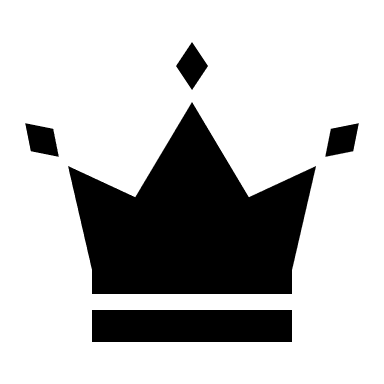 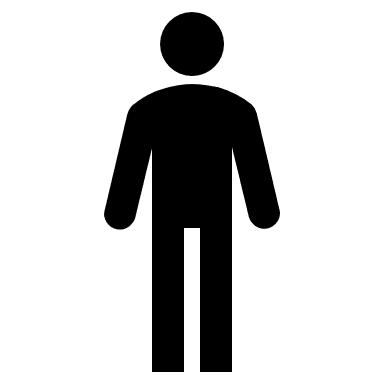 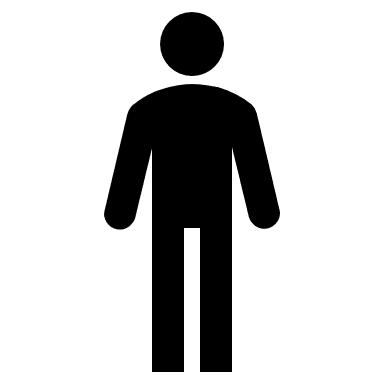 NAGYHŰBÉRESEK
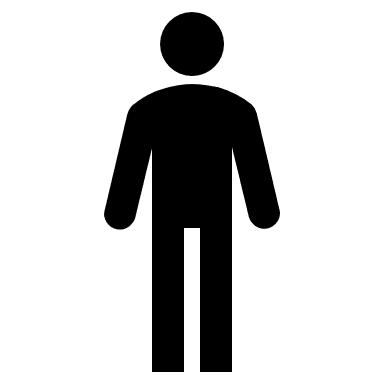 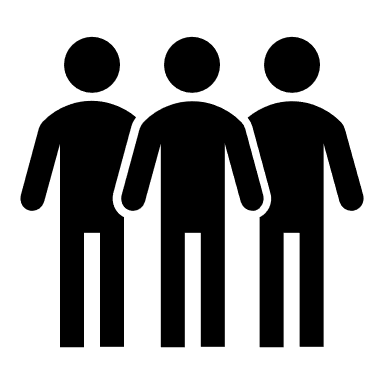 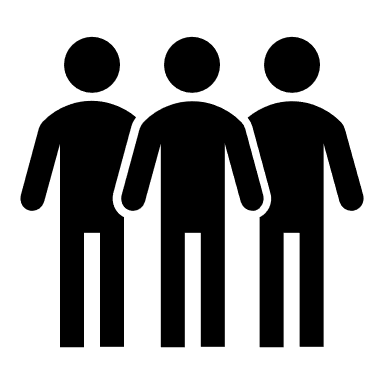 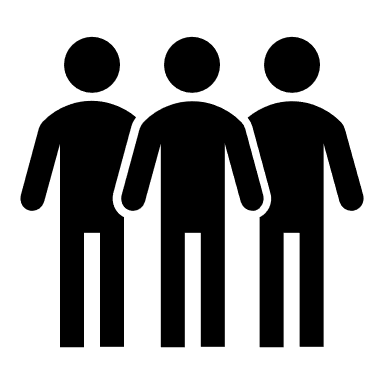 KISHŰBÉRESEK
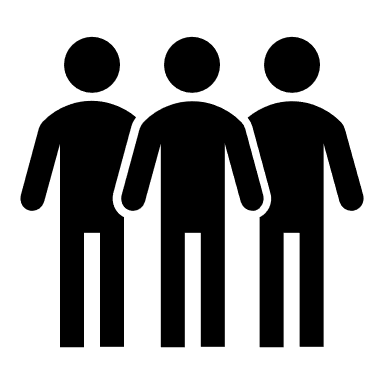 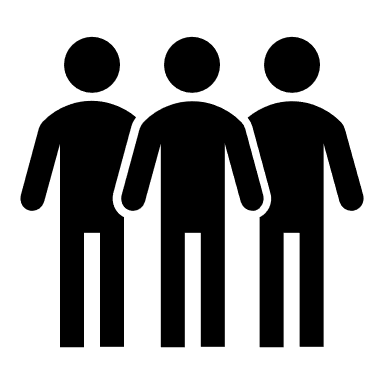 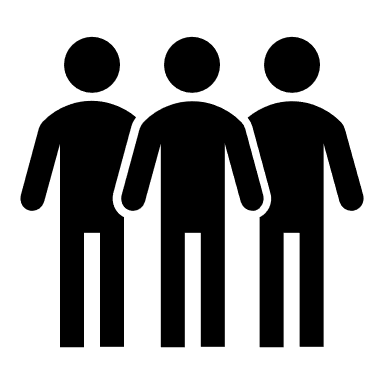 Jó, ha tudod!
A jobbágy nem tagja a hűbéri láncnak, mert nincs saját földbirtoka, de a hűbérbirtokon dolgozik

Az állam a hűbéri rendszeren keresztül működik 

A keresztény felfogás elítéli az eskü megszegését, ennek ellenére olykor megtörténik
A jobbágyság kialakulása
Jobbágyság: új, alávetett réteg 
A folyamat hosszú volt és területenként eltérő módon valósult meg 
Különböző társadalmi csoportok összeolvadásával jött létre
RABSZOLGÁK
COLONUSZOK
GERMÁN PARASZTOK
JOBBÁGYSÁG
A jobbágyok terhei
Az alávetettséget általában védelemért cserében vállalják 
Földjüknek csak használói, nem tulajdonosai  a használatért cserében szolgáltatásokkal tartoznak a föld tulajdonosának (földesúr)
Robot: munkajáradék, a földesúr földjén, saját állattal és eszközzel (pl. földművelés, építkezés, szállítás)
Terményjáradék: a jobbágytelken megtermelt javak egy részének átadása  később pénzjáradékká változik
Ajándék: bizonyos alkalmakor a földesúrnak (pl. házasság)